Az Országos Statisztikai Adatfelvételi Program kormányrendelettel szabályozott részébe  tartozó adatforrások tervezetéről  és az adminisztratív adatátvételek további tervezéséről
Országos Statisztikai Tanács
2017. szeptember 14-ei ülése

Mezősiné Rózsár Erika
 Statisztikai koordinációs főosztály
Jogszabályi környezet
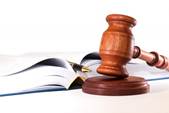 Az európai statisztikákról szóló 223/2009/EK európai parlamenti és tanácsi rendelet

Az Európai Statisztika Gyakorlati Kódexében megfogalmazott elvek

ÚJ JOGSZABÁLYI KÖRNYEZET:
A hivatalos statisztikáról szóló 2016. évi CLV. törvény (Stt.)

A hivatalos statisztikáról szóló 2016. évi CLV. törvény végrehajtásáról szóló
 184/2017. (VII. 5.) Korm. rendelet

Egyes törvényeknek a hivatalos statisztikáról szóló 2016. évi CLV. törvény 
     végrehajtásával összefüggő módosításáról szóló 2017. évi XLIV. törvény
Feladatok
Stt. 3. § (1) „A hivatalos statisztikai tevékenység célja, hogy statisztikai információk nyilvánosságra hozatalával valósághű, tárgyilagos képet adjon a társadalom, a gazdaság, a környezet állapotáról és annak változásairól az állami szervek, az önkormányzatok, a gazdasági szervezetek - beleértve a pénzügyi piacokat -, a civil szervezetek, a tudományos tevékenységet végzők, a közvélemény, a média szereplői, valamint a nemzetközi szervezetek, különösen az Európai Unió intézményei számára.”
Stt. 8. § (2): A KSH feladatai: a) a gazdaság, a társadalom és a környezet állapotának és folyamatainak hivatalos statisztikai adatokkal történő bemutatása, ennek érdekében hivatalos statisztikai adatfelvételek teljes statisztikai adat-előállítási folyamatának elvégzése, így különösen adatok felvétele, feldolgozása, közzététele és elemzése,…
g) a Hivatalos Statisztikai Szolgálat Országos Statisztikai Adatfelvételi Programjának (OSAP) összeállítása és végrehajtásának ellenőrzése.
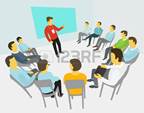 OSAP felülvizsgálat főbb elemei-  elsődleges adatforrások
Az Országos Statisztikai Adatgyűjtési Program adatgyűjtéseiről és adatátvételeiről szóló 288/2009. (XII. 15.) Korm. rendelet felülvizsgálatnak főbb elemei:
23. § (1) A statisztikai adatfelvétel módja lehet statisztikai adatgyűjtés vagy statisztikai adatátvétel. 
(2) Elsődleges adatforrásként statisztikai adatgyűjtés végrehajtható adatszolgáltatási kötelezettség elrendelésével és önkéntes adatszolgáltatással
(3) Elsődleges adatforrást csak akkor lehet igénybe venni, ha nincs statisztikai célra alkalmas, hozzáférhető másodlagos adatforrás

Csak az Stt. 26. § szerinti adatgyűjtések és az Stt. 29. § szerinti „egyéb” adatátvételek maradnak a Korm. rendeletben (utóbbiak azok, amelyeknél a forrásul szolgáló nyilvántartás vezetésére nincs külön megfelelő jogszabályi előírás)
OSAP felülvizsgálat főbb elemei - másodlagos adatforrások
Az adminisztratív adatátvételek jogi alapja közvetlenül az Stt. lesz, az adminisztratív adatforrásokat felhasználó adatátvételeket tehát az Stt. általános felhatalmazása alapján  kell a teljes OSAP-ban szerepeltetni és az adatgazdákkal kötött együttműködési megállapodásokkal (az Stt. 28. § szerinti részleteket tartalmazó technikai dokumentum) szabályozni. 
   
Megmaradnak a korábbról ismert módon a Hivatalos Statisztikai Szolgálat tagjainak egymás közti adatátvételei, amelyek az általuk végrehajtott adatfelvételekből származó végleges, feldolgozott adatok átadására szolgálnak.  Az Stt. 23. § (6) szerint az ilyen adatátadásról a Hivatalos Statisztikai Szolgálat érintett tagjai megállapodást kötnek, amelyben rögzíteni kell az adatátadás célját, módját, az adatkezelés, illetve az adatok tájékoztatási tevékenység során történő felhasználásának feltételeit. Az ilyen megállapodásokat a Hivatalos Statisztikai Szolgálat tagjai honlapjukon nyilvánosságra hozzák.
OSAP- Változások, tartalmak
OSAP felülvizsgálat, összeállítás
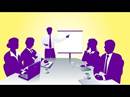 Felülvizsgálat:
 Módszertani, tartalmi felülvizsgálat; típus átsorolások, hazai és uniós jogszabályváltozások, adatigények, aktualizálások, adminisztratív tehercsökkentés miatti változások (8.,9. mellékletek)
Új, módosított megszűnő (1., 2., 3. és 4. mellékletek)
OSAP ütemterv szerinti összeállítás menete:
2017. március végén indító levél, ütemterv, mellékletek
Beérkező válaszok alapján az előzetes tervezet a Nemzeti Statisztikai Koordinációs Testület (NSKT) június 7-ei ülésén és az Országos Statisztikai Tanács (OST) június 14-ei ülésén bemutatásra került
A tervezetet és a főbb változásokat tartalmazó összefoglalókat megküldtük további véleményezésre (június 22-én) a HSSZ, az OST és az NSKT részére augusztus 4-ei határidővel
Felülvizsgálat további részletei
Adatforrások tételes vizsgálata: jellemzői, tartalma, hazai jogszabály kapcsolódik-e; szakértői egyeztetések lefolytatása
A Korm. rendelettel elrendelésre kerülő adatforrások köre letisztult, kikerülnek- egyúttal a teljes OSAP-ba átkerülnek az adminisztratív adatátvételek
Augusztus 17-ei levélben a KSH tájékoztatást adott a HSSZ tagjainak az adminisztratív adatforrások együttműködési megállapodásainak sablonjáról, útmutatójáról. Javasolva, hogy a jogszabályi kötelezettségük teljesítése érdekében a HSSZ tagjai is alkalmazzák a megállapodás-sablont és dokumentációt a 2018-ra szóló adminisztratív adatátvételeik dokumentálása, az adatok beérkezése érdekében.
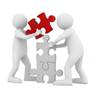 OSAP Korm. rendeletből kikerülő adatátvételek
Az OSAP Korm. rendeletből kikerülő adatátvételeit a 11. melléket tartalmazza 
A másodlagos adatforrások összeállításához, a teljes körűség érdekében a közeljövőben, szeptemberben levelet küldünk, melynek mellékletei tartalmazzák a KSH által ismert statisztikai célú adminisztratív adatátvételeket.
Cél a listákban nem szereplő, OSAP adatforrás azonosítóval még nem ellátott, további (ágazati jogszabályok…) statisztikai célú adatforrásokról tájékoztatás és ezek felvétele az OSAP-ba (2 Nyilvántartó lap kitöltésével)
Felülvizsgálat eredménye
A 2018. évre tervezett, az Stt. 26. §.szerinti elsődleges statisztikai adatgyűjtések száma 258 db-ra csökkent (2017. évi OSAP-ban 270 db volt)
Csak az Stt. 29. §. (1) bekezdés szerinti statisztikai adatátvételek maradnak a kormányrendeletben, ezek száma 10 db, (2017. évi OSAP kormányrendeletben 94 db volt), a többi a rendeleti szabályozásból kikerül az Stt. felhatalmazásának köszönhetően. A teljes adminisztratív adatátvételi kör ugyanakkor az új szemléletű OSAP része lesz az elmondottak szerint.
A részletes adatokat szervenkénti bontásban, az 1.,2 és 5. számú mellékletek tartalmazzák.
OSAP 2018. évi kötelező adatszolgáltatások (db)
OSAP 2018. évi kötelező adatgyűjtések (db)
OSAP 2018. évi kötelező adatgyűjtések (db)
További feladatok az ütemterv szerint
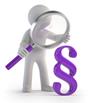 Az Stt. 26. § szerinti Korm. rendelet előterjesztés jogszabály-tervezetének megküldése a Miniszterelnökségnek előzetes egyeztetésre, majd közigazgatási egyeztetésre 2017. szeptember 22. A megjelentetés határideje: november 30.
A teljes OSAP összeállítása, az OSAP - Stt. 26. § szerinti Korm. rendeleten kívüli - másodlagos adatforrások tervezetének Elnöki értekezlet elé terjesztése: 2017. november hónapban.
FONTOS: a teljes OSAP a Korm. rend. elrendelés mellett csak a statisztikai célú adatátvételeket tartalmazza (a hatósági, igazgatási célúakat nem)
Másodlagos adatforrások teljessége  érdekében kérjük a HSSZ-től az OSAP nyilvántartási számmal még nem ellátott, általuk ismert, további (ágazati jogszabályok…) statisztikai célú adatátvételek nyilvántartásba vételét

A teljes OSAP jóváhagyása: 2017. december 1. , majd megjelentetése a KSH honlapján
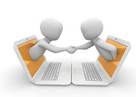 Együttműködés
Megköszönjük eddigi együttműködésüket!

KSH
Statisztikai koordinációs főosztály
Igazgatási Osztály


statkoord@ksh.hu
osap_igazgatas@ksh.hu
ost@ksh.hu
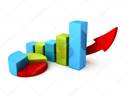